Свободное падение тел
Свободное падение — равнопеременное движение под действием силы тяжести, когда другие силы, действующие на тело, отсутствуют или пренебрежимо малы.
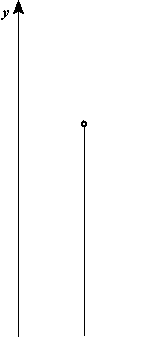 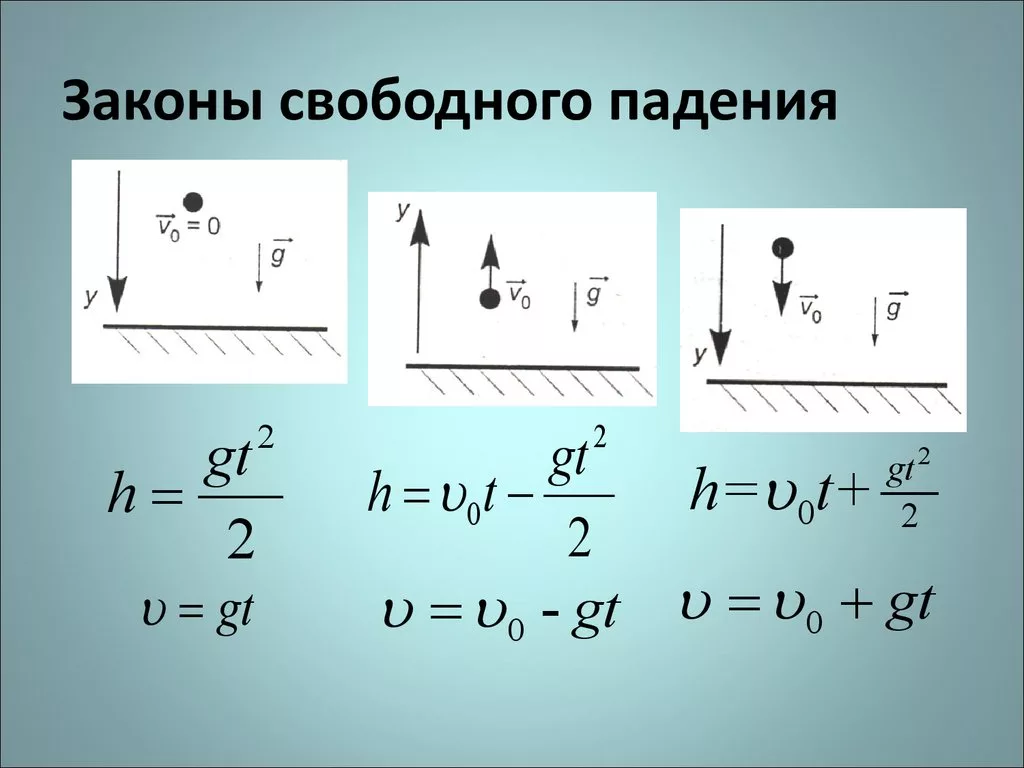 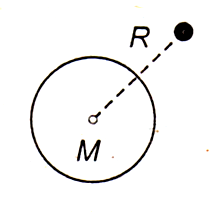 Задача
Тело падает без начальной скорости с высоты H = 100 м. За какое время тело проходит первый и последний метры своего пути? Какой путь проходит тело за первую секунду своего движения? За последнюю?
Задача
С каким промежутком времени оторвались от крыши две капли, если спустя 2 c от начала падения второй капли расстояние между каплями равно S = 25 м?